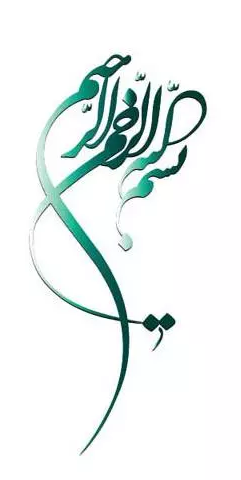 مراقبت های ادغام یافته ازدواج، باروری سالم و فرزندآوری
آموزش/مشاوره فرزندآوری
(ویژه ارائه دهنده خدمت)
معاونت بهداشت
مرکزجوانی جمعیّت، سلامت خانواده و مدارس
1402
مقدّمه
«باید در تمام طرح ها، خانواده مبنا و محور باشد.»
مقام معظّم رهبری
خانواده اوّلین سلّول جامعه و نخستین نهاد اجتماعی است و حفظ و ارتقاء سلامت باروری زوجین در مسیر تقویت و تحکیم خانواده و تداوم چرخه باروری زیر بنای اساسی توسعه اقتصادی اجتماعی هر کشور است.سلامت باروری وضعیّت خوب بودن از لحاظ جسمی، روانی و اجتماعی فرد در رابطه با فرایند و عملکرد تولید مثل و باروری است و تنها نداشتن بیماری نیست. از این رو، توجّه به همه ابعاد سلامت باروری و حمایت از خانواده، مادر و کودک منجر به بهبود شاخص های جمعیّتی می گردد.در حال حاضر، کشور با چالش های جدّی مسائل جمعیِتی همچون تأخیر درازدواج، تأخیر درفرزندآوری، عدم تمایل به فرزندآوری، تک فرزندی، قانع بودن به دو فرزندی، افزایش ناباروری، روند صعودی متوسّط سنّ ازدواج در سال های اخیر و تأخیر طولانی در تولّد فرزند اوّل( بیش از 5 سال پس از ازدواج) و همچنین فواصل طولانی بین تولّد فرزندان مواجه شده است.
این مسائل منجر می شود فرصت های برای بارداری اوّل و بارداری های بعدی از دست برود و به نوبه خود محدود شدن فرزندآوری را به دنبال داشته باشد.همچنین اگر زوجین در آغاز زندگی دارای مشکلات باروری باشند،ایجاد فاصله طولانی بین ازدواج و تولّد اوّلین فرزند موجب خواهد شد که مشکل ناباروری برای مدّت طولانی تری از نظر پوشیده بماند و طبیعتاً درمان های بعدی را نیز با مشکلات بیشتری روبرو کند. از سوی دیگر، کشور با بحران کاهش باروری، کاهش نیروی مولّد و جوان در آینده و همچنین پیشروی جمعیّت کشور به سمت سالمندی مواجه شده است.
آموزش های هنگام ازدواج مشتمل بر چهار سر فصل آموزشی می باشد:
سلامت جنسی، باروری و عوارض پیشگیری از بارداری
فرزندآوری و فواید بارداری
مهارت های زندگی-خانوادگی
اخلاق، احکام، حقوق و حرمت جنین و قبح سقط جنین
آموزش/مشاوره فرزندآوری مشتمل بر عناوین ذیل مي باشد:
فواید بارداری ،شیردهی و فرزندآوری
شبهات فرزندآوری
عواقب  ناشی از تأخیر درفرزندآوری
عواقب ناشی از بی فرزندی، تک فرزندی
آثار منفی کم فرزندی در خانواده
فرزندآوری از دیدگاه طبّ، ایرانی
عواقب پزشکی، روانی و اجتماعی سقط عمدی جنین، مبانی شرعی، قانونی و اخلاقی مرتبط با آن
پیشگیری و تشخیص به هنگام ناباروری مشتمل بر عناوین ذیل می باشد:
آموزش اصلاح سبک زندگی 
آموزش پیشگیری از عوامل مستعد کننده ناباروری
آموزش در خصوص آندومتریوز
آموزش سندروم تخمدان پلی کیستیک
غربالگری و شناسایی علل مستعد کننده(آندومتریوز، تخمدان پلی کیستیک)و موارد مشکوک به ناباروری و در نهایت ارجاع به سطوح بالاتر
آموزش عوارض استفاده از روش های پیشگیری از بارداری شامل روش های ذیل است:
روش های هورمونی پیشگیری از بارداری
IUD
کاندوم
جدول شماره(1).راهنمای مراقبت ازدواج، باروری سالم و فرزندآوری
آشنایی با بسته آموزش/مشاوره فرزندآوری
در این مجموعه آموزش/مشاوره فرزندآوری تدوین شده است که مبنای عمل در مراکز جامع شهری-روستایی، پایگاه
 ها و خانه های بهداشت است. جداول راهنما برای مرور کلّی و سریع خدماتی است که ارائه دهنده خدمت می بایست ارایه نماید.به این معنا که در هر ملاقات، مراقبت هایی که در زیر، ستون آن مشخّص شده است، باید به مراجعین ارایه گردد.
مفهوم رنگ ها
در چارت های ارایه خدمت از سه رنگ قرمز، زرد و سبز استفاده شده است.
الف-رنگ قرمزنشان دهنده شرایط اورژانسی است.یعنی مراجعه کننده با شرایط نیازمند مراقبت ویژه روبرو می باشدواقدام مناسب این رنگ ، ارجاع فوری یا اعزام (بلافاصله) است.در موارد اعزام ارایه دهنده خدمت موظّف است فرد را به سطح بالاتر انتقال دهد.
رنگ زرد نشان دهنده نیاز مراجعه کننده به اقدام خاص است.فرد باید برحسب نوع عارضه در 48 ساعت اوّل پس از مراجعه(ارجاع در اوّلین فرصت) و یا حداکثر طیّ یک هفته(ارجاع غیر فوری)توسّط سطوح بالاتر بررسی و نتیجه آن مشخّص گردد.
رنگ سبز نشان دهنده امکان ارایه خدمت بدون نیاز به ارجاع به سطوح بالاتر است.
نکات قابل توجّه
مراقبت ها و اقدامات تعیین شده در مجموعه می بایست بر اساس شرح وظایف ارائه دهنده خدمت انجام شود.
اگر مراجعه کننده به دلایلی نیازمند حالت های مختلفی از ارجاع (فوری، غیرفوری، در اوّلین فرصت)است،اعزام و ارجاع فوری در اولویّت قرار دارد.
مراجعه کننده که ارجاع فوری شده است باید حداکثر تا 24 ساعت، پی گیری شود.
ارجاع در اوّلین فرصت، لازم است در عرض 48 ساعت پی گیری شود.اگر مورد ارجاع به هر دلیلی(امتناع مراجعه کننده) طیّ 48 ساعت به سطح بالاتر مراجعه نکرد، مانند ارجاع فوری اقدام شود.
فردی که ارجاع غیر فوری شده است، باید پس از یک هفته، پیگیری و وضعیّت وی مشخّص شود. اگر مورد ارجاع پس از یک هفته به هر دلیلی به سطح بالاتر مراجعه نکرد، به وی اهّمیّت مراجعه به سطح بالاتر آموزش داده شده و مجدّد پی گیری شود.
مراجعه به موقع د رتاریخ های تعیین شده باید به فرد تأکید شود.در صورت عدم مراجعه در تاریخ مقرّر، حداکثر طیّ یک هفته پی گیری شود.
پسخوراندهای دریافت شده از سطوح بالاتر، باید در فرم مربوطه در سامانه الکترونیک ثبت گردد.
توجّه شود که استفاده از این مجموعه بدون ثبت اطّلاعات، ارجاع و پی گیری مراجعه کننده، موثّر نخواهد بود.
نحوه گرفتن شرح حال و شناسایی گروه هدف
ارایه خدمات آموزش/ مشاوره فرزندآوری پس از گرفتن شرح حال و کسب اطّلاعات لازم از مراجعه کننده و تعیین نوع خدمت مورد نیاز فرد، انجام خواهد شد.لازم است در ابتدا بهورز/ مراقب سلامت و ماما-مراقب، تاریخچه قاعدگی و بارداری و وضعیّت فرد را از نظر سلامت باروری تعیین نموده و توضیحات لازم را در خصوص چگونگی مراحل ارایه خدمت، با آرامش و بدون القای نگرانی، به مراجعه کننده بیان نماید.سپس می بایست بر اساس سؤالات پرونده الکترونیک سلامت، نسبت به تشکیل /تکمیل پرونده سلامت باروری و آموزش/مشاوره فرزندآوری فرد اقدام نماید.
ارائه دهنده خدمت سلامت باید سعی نماید تا حتّی الامکان در محیط آرام و خلوت نسبت به گرفتن شرح حال از فرد سؤال نماید تا وی بتواند تا وی بتواند با احساس امنیّت و آرامش اطّلاعات باروری خود را به درستی بیان کند.اطّلاعات مورد نیاز برای دریافت خدمات سلامت باروری و آموزش/ مشاوره فرزندآوری در بخش های زیر عنوان شده است.
الف-شرایط عمومی
بدیهی است که این سؤالات یکبار در پرونده الکترونیک سلامت ثبت می گردد و در صورت ثبت  قبلی اطّلاعات(به جز تاریخ ازدواج)، نیازی به ثبت مجدِد این موارد توسّط ارائه دهنده خدمت نخواهد بود.(مطابق فرم ضمیمه)
ب-تاریخچه سلامت باروری
این بخش شامل دو قسمت است:
در صورتی که فرد قاعده نمی شود وبا توجّه به سن، احتمالاً بلوغ وی کامل نشده است، می بایست بسته خدمت نوجوانان و جوانان به وی ارایه خدمت شود.
در صورت گزینه سایر(آمنوره ناشی از مصرف دارو، شیردهی و...)فرد تا 18 ماه کامل کودک واجد ارائه خدمت آموزش/مشاوره فرزندآوری نمی باشد.
امّا توجّه داشته باشید در صورت بارداری در هر دو حالت، ماما با وی مشاوره تخصّصی داشته باشد که بارداری هیچگونه مشکلی برای وی ایجاد نخواهد کرد و ایشان می توانند با آرامش و سلامتی(بدون القاء ترس و هراس) بارداری را سپری کنند.
در صورتی که فرد مشکوک به بارداری باشد، می بایست بر اساس بسته خدمت سلامت مادران به وی ارایه خدمت شود.
در صورت یائسگی و هیسترکتومی فرد می بایست بر اساس بسته خدمت سلامت میانسالان به وی ارائه خدمت شود.
نتیجه آخرین بارداری نیز شامل: تولّد زنده، مرده زایی، سقط پرسیده شود.
منظور از بارداری، مواردی است که با انجام آزمایشBHCG بارداری و یا سونوگرافی، باردار بودن فرد مسجّل شده باشد.
تعداد بارداری، تعداد سقط، دلایل سقط، نوع سقط، تعداد زایمان، نوع زایمان و تعداد فرزند زنده، مول، حاملگی خارج از رحم مربوط به کلّ دوران باروری(ازدواج قبلی و فعلی) می باشد.
پ-وضعیّت فعلی سلامت باروری
با پرسش سؤالات این قسمت، وضعیّت فعلی مراجعه کننده از نظر سلامت باروری و فرزندآوری مانند: اقدام به فرزندآوری، مدّت زمان این اقدام، نتیجه اقدام: بارداری یا عدم بارداری مشخّص گردد.
در صورتی که فرد واجد شرایط فرزندآوری بوده و در حال حاضر برای بارداری اقدام نموده باشد، با توجّه به مدّت زمان اقدام به بارداری، مسیر ارایه خدمت مشخّص خواهد شد.
در صورتی که فرد ازدواج کرده و فرزند ندارد، بر اساس مدّت زمان آخرین ازدواج ودر صورتی که سابقه بارداری داشته باشد بر اساس نتیجه آخرین بارداری مسیر ارائه خدمت تعیین می شود.
توجّه شود که در صورت تغییر شرایط فرد( اعم از بارداری، زایمان،شیردهی، بیماری و یا بهبود بیماری) و عدم ثبت اطّلاعات در سایر برنامه های سلامت، می بایست اطّلاعات فوق به روز شود.
گروه هدف در آموزش/ مشاوره فرزندآوری
خدمت آموزش و مشاوره فرزندآوری پس از ارزیابی تاریخچه و وضعیّت فعلی سلامت باروری به زنان 54-10 سال همسردار با شرایط ذیل ارائه می گردد:
زنانی که حداقل 6 ماه از شروع زندگی مشترک آنها گذشته است. فرزند نداشته و در حال حاضر باردار نمی باشند.
زنانی که سنّ آخرین فرزند آنها 18 ماه و بیشتر است.
زنانی که آخرین بارداری سابقه سقط داشته اند.
زنانی که با هر سن و تعداد فرزند تمایل به داشتن فرزند دارند.
پیگیری بر حسب سابقه مادر متفاوت است:
سقط خود بخودی آموزش/مشاوره فرزندآوری در هنگام مراجعه و پیگیری سه ماه بعد
مرده زایی ارجاع به متخصّص زنان جهت بررسی و پیگیری پسخوراند 
حاملگی خارج از رحم، ارجاع به متخصّص زنان جهت بررسی و پیگیری پسخوراند 
مول تا صفر شدن BHCG  صبر کنید و سپس آموزش/مشاوره فرزندآوری
سقط عمدی، مشاوره با ماما در مورد قبح سقط و عوارض آن و پیگیری شش ماه بعد
تعاریف شایع برای آموزش/ مشاوره فرزندآوری:
تعریف بی فرزندی: زنانی که فرزند نداشته و در حال حاضر باردار نمی باشند.
تعریف تک فرزندی: زنانی که دارای یک فرزند زنده با سنّ یک سال و 5 ماه و 29 روز می باشد.
 تعریف دو فرزندی: زنانی که دو فرزند زنده داشته و سن آخرین فرزند یک سال و 5 ماه و 29 روز می باشد. تعریف سه فرزندی و بیشتر: زنانی که سه فرزند زنده داشته و سن آخرین فرزند یک سال و 5 ماه و 29 روز می باشد.
جدول شماره 2.راهنمای چگونگی ارزیابی، طبقه بندی و اقدام ارزیابی در برنامه آموزش/ مشاوره
اصول کلّی آموزش/مشاوره فرزندآوری:
مراحل مشاوره
نحوه ارائه مشاوره
محتوای مشاوره(متعاقباً در بسته جداگانه ارسال خواهد شد.)
مراحل مشاوره فرزندآوری بر اساس رویکرد3 SOC(stage of change)
مرحله پیش تفکّر یا Pre-contemplation
.مرحله تفکّرContemplation
.مرحله آمادگیPreparation 
مرحله عملAction 
مرحله تداومMaintenance 
 یکی از مهمترین گام های انجام یک آموزش/ مشاوره موفّق شناخت مراجعه کننده است.مسلّماً ارایه دهنده خدمت مشاوره در یک جلسه مشاوره قادر نخواهد بود که شناخت کاملی از ویژگی های فردی مراجعه کننده را به دست آورد ولی تلاش برای دانستن حداقل ها، نیازی است که باید برآورده شود.ارایه دهنده خدمت زمانی قادر خواهد بود به مراجعه کننده کمک کند که بتواند مشکل او را به خوبی بشناسد.
در مرحله پیش تفکّر فرد هیچ قصد و نیّتی برای تغییر رفتار در شش ماه آینده ندارد.فقدان اطّلاعات،انگیزه، مقاومت در ایجاد تغییر و عدم آمادگی برای مداخله از علل باقی ماندن در مرحله پیش تفکّر است.
مثال: مریم 30 ساله که چهار سال است ازدواج کرده و با همسرش زندگی می کند و مشکلی از نظر مالی ندارد.تمایلی به داشتن فرزند ندارد و از زندگی خود راضی است .او از فواید فرزندآوری به موقع و عواقب فرزندآوری دیر هنگام اطّلاع کافی ندارد.تمایلی هم به تغییر رفتار و سبک زندگی خود ندارد.او در مرحله پیش تقکّر است در خصوص این افراد باید روی نگرش آنها به فرزندآوری به هنگام و خانواده شاد کار کرد.
در مرحله تفکّر فرد قصد تغییر رفتار در شش ماه آینده را دارد. ولی این افراد مدام تصمیم خود را عوض می کنند، ممکن هست چند هفته یا چند ماه طول بکشد یا حتّی به مرحله بعد نرود، اقشار تحصیل کرده، زیاد در این مرحله می مانند.
بهورز، مراقب سلامت و ماما، مزایای فرزندآوری به موقع و عواقب بی فرزندی را به وی شرح می دهد .مریم تصمیم دارد در خصوص داشتن فرزند فکر کند(مرحله تفکّر)مثال: مریم به دلیل تحصیل و کار، فرزند دار شدن را عقب انداخته، اکنون تصمیم دارد بعد از فارغ التّحصیلی و تغییر در زندگی برای فرزندآوری برنامه ریزی کند(حدود 6 ماه آینده)او در مرحله تفکّر است.در مرحله آمادگی، افراد برنامه ریزی فعّال برای تغییر رفتار در یک ماه آینده را دارند. گام هایی هر چند کوچک در این خصوص برداشته اند و برای تغییر، برنامه ریزی کرده اند و زندگی خود را بر اساس آن تنظیم می کنند. آیا توانایی تغییر را دارند؟پس باید روی تقویت اعتماد به نفس آنها کار کرده و موانع را برای آنها برداشت و یا در برداشتن موانع به آنها کمک کرد.
مثال: مریم با مراجعه به پزشک متخصّص زنان متوجّه شده است تخمدان پلی کیستیک دارد وی ناراحت است که چرا زودتر برای داشتن فرزند اقدام نکرده که متوجّه بیماری خود شود. مریم فعلاً دارو دریافت کرده است ولی دارو را نامنظّم مصرف می کند. وی روی تغذیه وفعّالیّت ورزشی خود کنترلی ندارد. در هفته گذشته به مشاور تغذیه و چند باشگاه ورزشی جهت برنامه ریزی و هزینه آن مراجعه کرده و قصد دارد در هفته آینده  در برنامه های ورزشی شرکت کرده و داروهایش را مصرف کند.
او از فواید داشتن فرزند و خانواده شاد آگاهی دارد در همین راستا هم گام برداشته است.(مراجعه به متخصّص زنان جهت درمانpco،مراجعه به مشاوره تغذیه و...) و قصد تغییر رفتاردرآینده نزدیک را دارد وی در مرحله آمادگی است.
در مرحله عمل افراد تغییر آشکاری در رفتار خود ایجاد کرده اند.این افراد نیازمند تشویق و حمایت اجتماعی و خانوادگی هستند تا در این مرحله باقی بمانند و به مراحل بعدی بروند.در این مرحله فرد از تصمیم گیری به اقدام رسیده است.
مثال: اکنون مریم پنجمین سالگرد زندگی مشترک خود(پس از یک سال مشاوره را با جواب مثبت تست حاملگی (BHCG) خود جشن می گیرد و از تأثیرات مثبت فرزندآوری بر سلامت فیزیکی، روحی و روانی خود آگاه بوده و یقین دارد این دوران زیبا به خوبی و سلامتی سپری می شوند. او در مرحله عمل است.
در مرحله تداوم افراد تلاش می کنند از بازگشت به رفتار قبلی پیشگیری کنند.بیش از 6 ماه از تغییر رفتار گذشته است، این مرحله نشانه تداوم سبک زندگی جدید است.فرد  از تغییر، لذّت برده و اعتماد به نفس او بیشتر می شود.
مثال: مریم اکنون زایمان کرده و زندگی شادی را برای خود و همسرش مهیّا کرده است از صدای کودک خود در منزل، دوران شیردهی و صحبت با کودک لذّت می برد.همسرش مهّمترین فرد در حمایت و ایجاد انگیزه لذّت بخش زندگی برای اوست.او تصمیم دارد این لذّت را برای زنانی که ازدواج کرده ولی تمایلی به فرزند ندارند شرح دهد او هرگز حاضر نیست به زندگی قبلی خود و تفکّرات غاط در خصوص فرزند داشتن برگردد وی در مرحله نگهداری است.
درهر مرحله از تغییر ممکن است فرد به مراحل قبل برگردد، این بازگشت می تواند به هر قسمت چرخه تغییر باشد.
مراحل تغییر رفتار
مکان و مدّت زمان مشاوره فرزندآوری
مشاوره در یک اتاق جداگانه در اتاقی با متراژ 9-6 مترمربّع انجام شود.
درب ضدّ صدا باشد.
نور، کافی ومناسب باشد.
مدّت زمان مشاوره 25-15 دقیقه، متناسب با جلسات و با حوصله مراجعه کننده تنظیم گردد.
نحوه ارائه مشاوره:
حضوری هر شش ماه، در سه مرحله  و سپس سالیانه است.
تلفنی در صورت عدم مراجعه حضوری، در ابتدا سه روز بعد از عدم مراجعه پیامک برای فرد ارسال می گردد که نوبت ارائه خدمت به شما فرا رسیده است و یک هفته صبر می کنیم تا فرد مراجعه کند در صورتی که مراجعه نکرد، سه روز بعد با او تماس تلفنی برقرار می کنیم و علّت عدم مراجعه را جویا می شویم و به او فرصت می دهیم طیّ 10 روزکاری مراجعه کند. در صورت عدم مراجعه بعد از 10 روزبا وی تماس گرفته و در مورد اهمّیّت مراجعه توضیح می دهیم و اینکه اگر وقت دارد اجازه می گیریم تا با وی در خصوص مشاوره فرزندآوری صحبت کنیم و اگر وقت ندارد ساعت تماسّ بعدی را اعلام کند تا با وی تماس حاصل شود.به خاطر داشته باشد شروع مکالمه و مشاوره بسیار حایز اهمّیّتمی باشد تا مادر جذب شده و کامل به سخنان شما گوش فرا دهد.
نحوه ارائه مشاوره به تفضیل در محتوی آموزش/ مشاوره فرزندآوری آورده شده است.